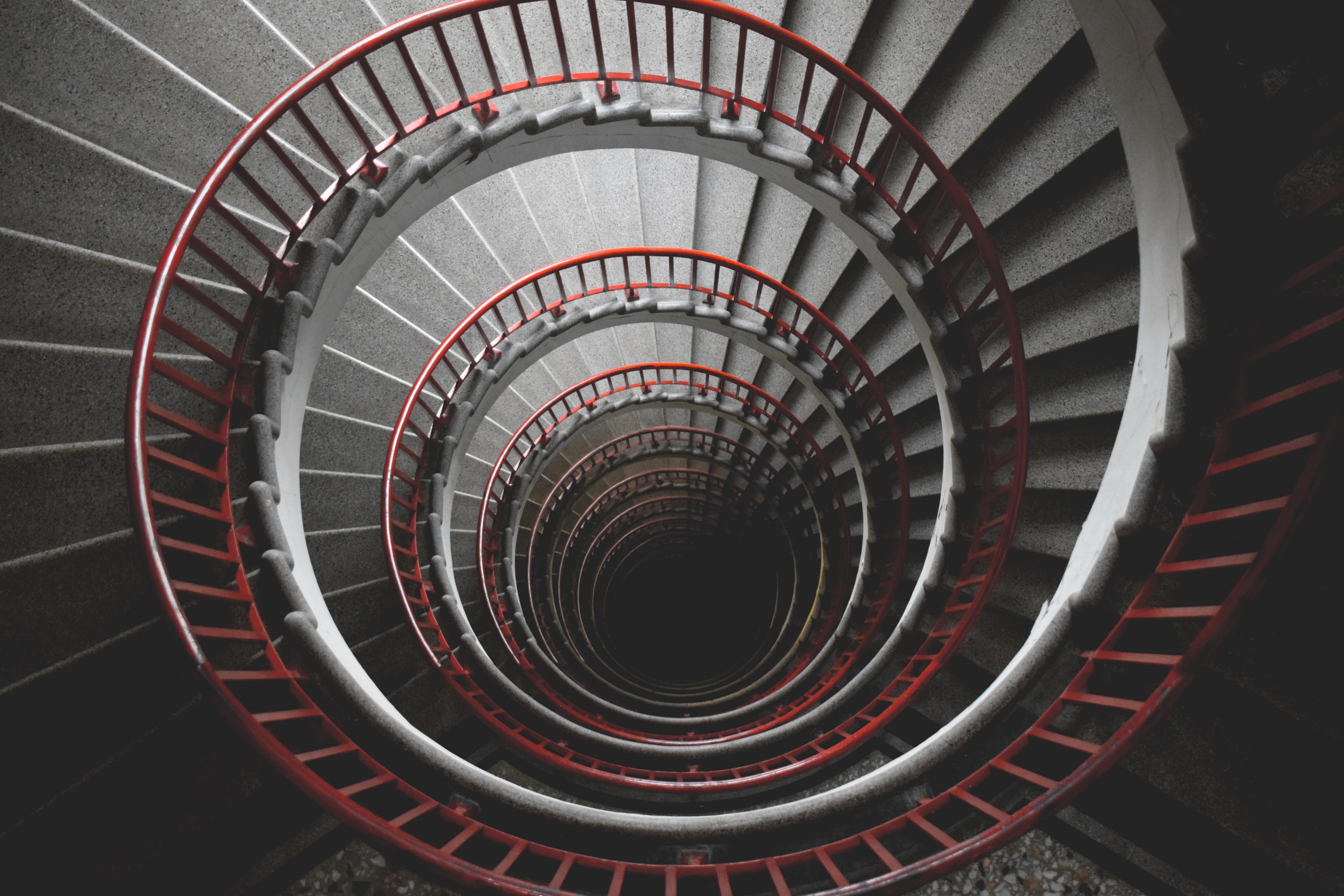 Dasar-Dasar Pemrograman 2:Recursion
Tim DDP 2 Fasilkom UICorrespondence: Fariz Darari (fariz@cs.ui.ac.id)
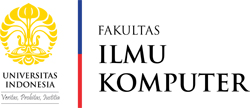 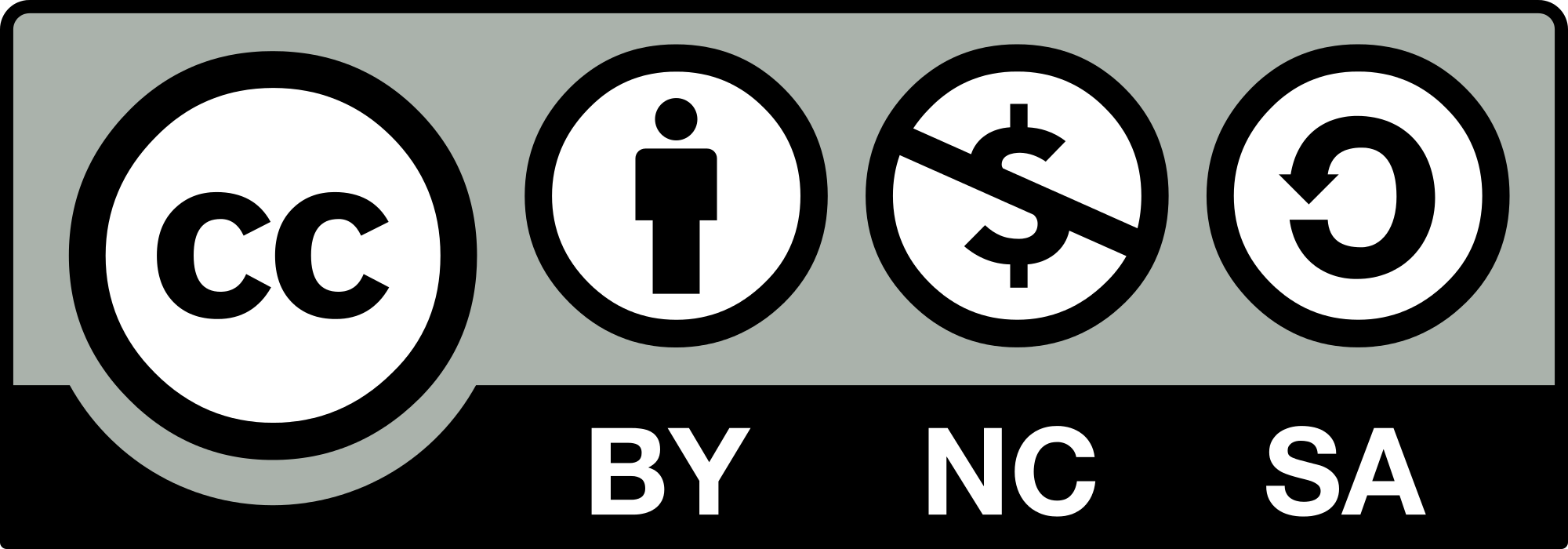 Feel free to use, reuse, and share this work: the more we share, the more we have!
[Speaker Notes: Photo by Tine Ivanič on Unsplash]
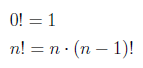 Why?
Try this one:

Create a method to compute the factorial of a non-negative integer n, with no loops.
2
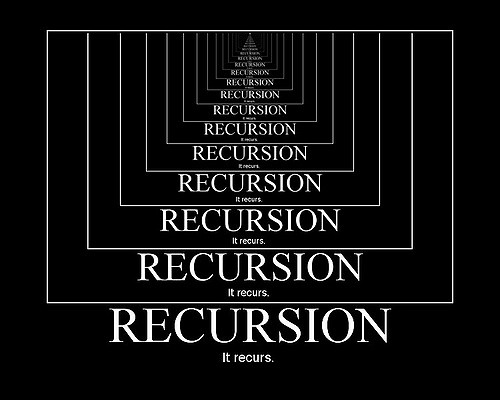 3
[Speaker Notes: A solution is to use recursion, that is, a method that calls itself.

https://www.flickr.com/photos/torley/2361164281]
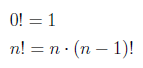 Solution = Recursion
Create a method to compute the factorial of a non-negative integer n, with no loops.
public static int factorialRec(int n) {    if (n == 0)        return 1;    else        return n * factorialRec(n-1);}
4
[Speaker Notes: Show a demo to compute factorialRec(5)!]
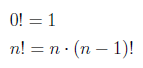 Solution = Recursion
Create a method to compute the factorial of a non-negative integer n, with no loops.
public static int factorialRec(int n) {    if (n == 0)        return 1;    else        return n * factorialRec(n-1);}
Recursion = loops with no loops!
5
[Speaker Notes: Show stack diagram for calls, say, for 3!]
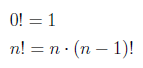 Bonus: One-liner solution
Create a method to compute the factorial of a non-negative integer n, with no loops.
public static int factorialRec(int n) {	return n == 0 ? 1 : n * factorialRec(n-1);}
Short if-else:  condition ? trueCase : falseCase
6
Recursion: Base case + recursive case
public static int factorialRec(int n) {    if (n == 0)        return 1;    else        return n * factorialRec(n-1);}
7
Recursion: Base case + recursive case
public static int factorialRec(int n) {    if (n == 0)        return 1;    else        return n * factorialRec(n-1);}
Base case
8
Recursion: Base case + recursive case
public static int factorialRec(int n) {    if (n == 0)        return 1;    else        return n * factorialRec(n-1);}
Base case
Recursive case
9
[Speaker Notes: Make sure argument in recursive case gets simpler!]
Recursion: Base case + recursive case
public static int factorialRec(int n) {    if (n == 0)        return 1;    else        return n * factorialRec(n-1);}
Base case
Recursive case
( ! ) Make sure argument in recursive case gets simpler!
10
[Speaker Notes: Make sure argument in recursive case gets simpler!]
Quiz time: Iterative sum
Create an iterative method to compute the sum of an array of ints.
11
Quiz time: Iterative sum
Create an iterative method to compute the sum of an array of ints.
public static int sumIter(int[] ints) {    int sum = 0;    for(int i:ints)        sum += i;    return sum;}
12
Quiz time: Recursive sum
Create a recursive method to compute the sum of an array of ints.
13
Quiz time: Recursive sum
Create a recursive method to compute the sum of an array of ints.
public static int sumRec(int[] ints) {    if(ints.length == 0)        return 0;    else        return ints[0] +               sumRec(Arrays.copyOfRange(ints, 1, ints.length));
}
14
Bonus: One-liner recursive sum
Create a recursive method to compute the sum of an array of ints.
One-liner version:
public static int sumRec(int[] ints) {    return ints.length == 0 ? 0 : ints[0] + sumRec(Arrays.copyOfRange(ints, 1, ints.length));}
15
More on Arrays.copyOfRange()
It's a method to copy a subarray given a range.
The method takes three arguments:
int[]	: array to be copied from
from	: the starting index (inclusive)
to	: the finishing index (exclusive)
Example, given that int[] arr = {5,1,2}:
Arrays.copyOfRange(arr,1,arr.length) =
range
16
More on Arrays.copyOfRange()
It's a method to copy a subarray given a range.
The method takes three arguments:
int[]	: array to be copied from
from	: the starting index (inclusive)
to	: the finishing index (exclusive)
Example, given that int[] arr = {5,1,2}:
Arrays.copyOfRange(arr,1,arr.length) = [1,2]
Arrays.copyOfRange(arr,2,2) =
range
17
More on Arrays.copyOfRange()
It's a method to copy a subarray given a range.
The method takes three arguments:
int[]	: array to be copied from
from	: the starting index (inclusive)
to	: the finishing index (exclusive)
Example, given that int[] arr = {5,1,2}:
Arrays.copyOfRange(arr,1,arr.length) = [1,2]
Arrays.copyOfRange(arr,2,2) = []
Arrays.copyOfRange(arr,0,arr.length) =
range
18
More on Arrays.copyOfRange()
It's a method to copy a subarray given a range.
The method takes three arguments:
int[]	: array to be copied from
from	: the starting index (inclusive)
to	: the finishing index (exclusive)
Example, given that int[] arr = {5,1,2}:
Arrays.copyOfRange(arr,1,arr.length) = [1,2]
Arrays.copyOfRange(arr,2,2) = []
Arrays.copyOfRange(arr,0,arr.length) = [5,1,2]
Arrays.copyOfRange(arr,2,5) =
range
19
More on Arrays.copyOfRange()
It's a method to copy a subarray given a range.
The method takes three arguments:
int[]	: array to be copied from
from	: the starting index (inclusive)
to	: the finishing index (exclusive)
Example, given that int[] arr = {5,1,2}:
Arrays.copyOfRange(arr,1,arr.length) = [1,2]
Arrays.copyOfRange(arr,2,2) = []
Arrays.copyOfRange(arr,0,arr.length) = [5,1,2]
Arrays.copyOfRange(arr,2,5) = [2,0,0]
range
20
Quiz time: Recursive palindrom checking
Create a recursive method to check if a string is a palindrom.
Example:
System.out.println(isPalin("ada ada"));
System.out.println(isPalin("malam"));
System.out.println(isPalin("o"));
System.out.println(isPalin("lalala"));
21
Quiz time: Recursive palindrom checking
Create a recursive method to check if a string is a palindrom.
Example:
System.out.println(isPalin("ada ada"));
System.out.println(isPalin("malam"));
System.out.println(isPalin("o"));
System.out.println(isPalin("lalala"));
Output:
true
true
true
false
22
Quiz time: Recursive palindrom checking
Create a recursive method to check if a string is a palindrom.
public static boolean isPalin(String s) {
	
	if(s.length() == 0 || s.length() == 1)
		return true;
	else
		return s.charAt(0) == s.charAt(s.length()-1) &&
			   isPalin(s.substring(1, s.length()-1));
	
}
23
Don't do this anywhere!
public static void forever() {    forever();}
24
Don't do this anywhere!
public static void forever() {    forever();}
( X ) When run, it throws java.lang.StackOverflowError!
25
[Speaker Notes: A brief tour to stackoverflow QA website, for learning Java!]
Talking about stackoverflow..
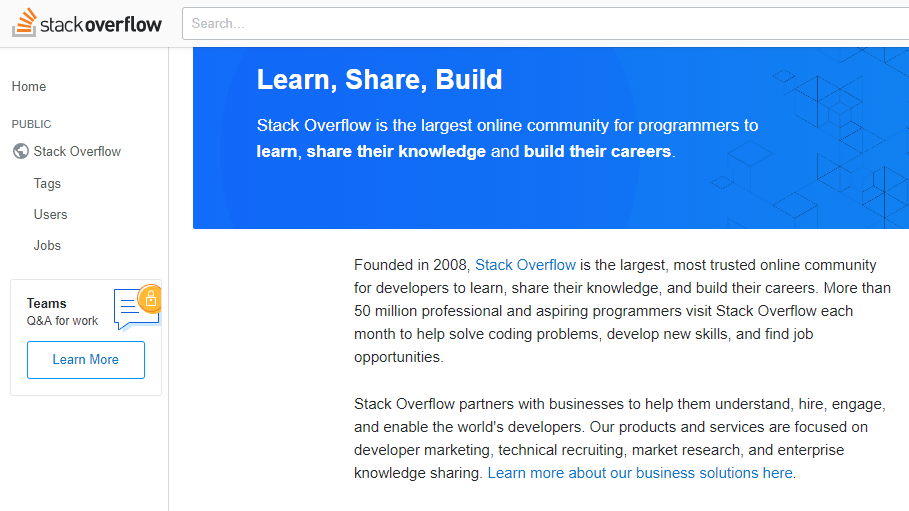 26
Talking about stackoverflow..
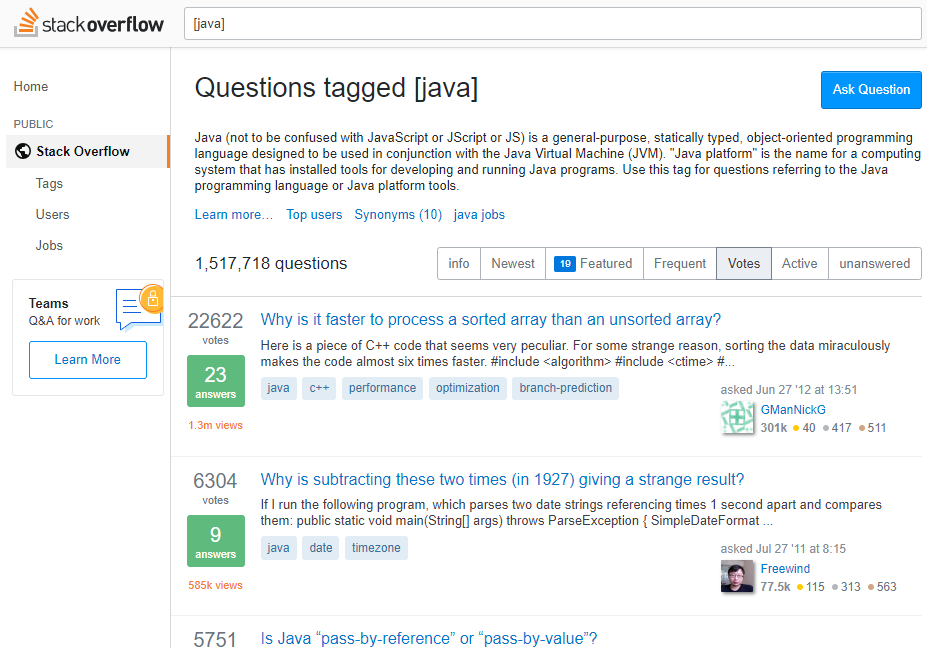 27
Talking about stackoverflow..
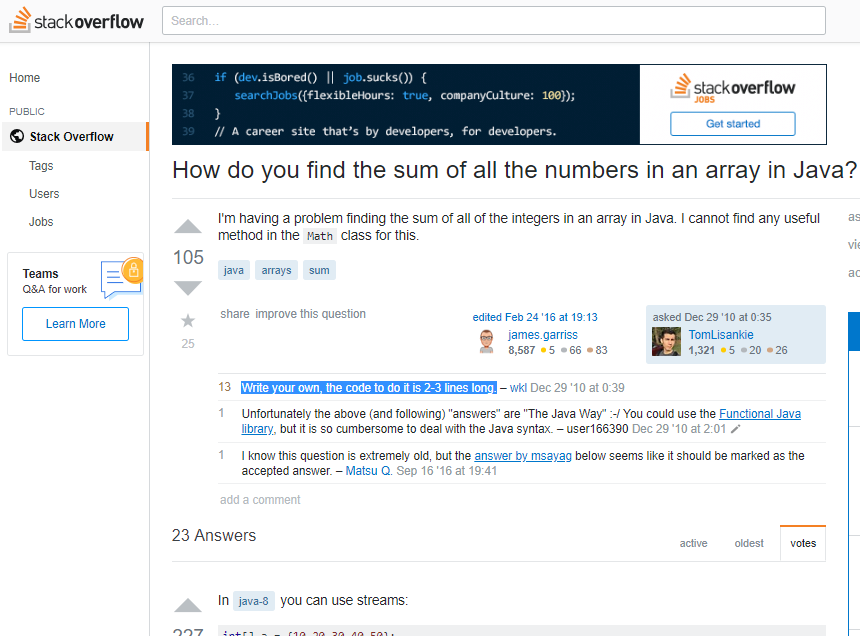 28
[Speaker Notes: Write your own!]
Quiz time: Guess what the code does!
public static void cd(int n, String m) {        if(n == 0) {            System.out.println(m);        } else {            System.out.println(n);            cd(n-1, m);        }    }
29
[Speaker Notes: cd(5, "HBD!");]
Quiz time: Guess what the code does!
public static void cd(int n, String m) {        if(n == 0) {            System.out.println(m);        } else {            System.out.println(n);            cd(n-1, m);        }    }
Answer:Count down from n to 1, then print message m
30
[Speaker Notes: cd(5, "HBD!");]
Bonus: Countdown with timer!
public static void cd(int n, String m) {    if(n == 0) {        System.out.println(m);    } else {        System.out.println(n);        try {            Thread.sleep(1000); // sleep for 1000 ms        } catch (InterruptedException e) {}        cd(n-1, m);    }}
31
[Speaker Notes: cd(10, "Semangat DDP 2 semuanyaaa!");]
Quiz time: What's the output of cd2(5,"HBD!")!
public static void cd2(int n, String m) {    if(n == 0) {        System.out.println(m);    } else {        cd2(n-1, m);        System.out.println(n);    }}
32
Quiz time: What's the output of cd2(5,"HBD!")!
public static void cd2(int n, String m) {    if(n == 0) {        System.out.println(m);    } else {        cd2(n-1, m);        System.out.println(n);    }}
Output
HBD!
1
2
3
4
5
33
Decimal-to-binary conversion
For example, to convert 23 to its binary representation,you first repeatedly divide 23 by 2:

23 / 2 	is 11 	remainder 1
11 / 2 	is 5 	remainder 1
5 / 2 		is 2 	remainder 1
2 / 2 		is 1 	remainder 0
1 / 2 		is 0 	remainder 1
Then, you read these remainders from bottom to top.So, 23 in binary is 10111.
34
Quiz time: Recursive decimal-to-binary conversionGiven a positive, base-10 integer, print its binary form.PS: Base case is when the integer is 0, print nothing.
public static void printDecToBin(int dec) {    // complete the code..            }
35
Quiz time: Recursive decimal-to-binary conversionGiven a positive, base-10 integer, print its binary form.PS: Base case is when the integer is 0, print nothing.
public static void printDecToBin(int dec) {    if(dec > 0) {        printDecToBin(dec / 2);        System.out.print(dec % 2);    }}
36
[Speaker Notes: Show how code works with dec = 23. Basically, it waits until reaching the bottom of the stack for printing.

If value is zero, printDecToBin does nothing (that's the base case). If the
argument is positive, the method divides it by two and calls printDecToBin
recursively. When the recursive call returns, the method displays one digit of
the result and returns (again).

The leftmost digit is at the bottom of the stack, so it gets displayed first.
The rightmost digit, at the top of the stack, gets displayed last.]
Quiz time: Fibonacci sequence
fib(1) = 1
fib(2) = 1
fib(n) = fib(n - 1) + fib(n - 2)
37
[Speaker Notes: checkpoint kelas B, 28/2]
Quiz time: Fibonacci sequence
fib(1) = 1
fib(2) = 1
fib(n) = fib(n - 1) + fib(n - 2)
public static int fib(int n) {    if(n == 1 || n == 2)        return 1;    else        return fib(n-1) + fib(n-2);}
38
Revisiting this factorial recursion
Try it out with n = 13, what happens?
public static int factorialRec(int n) {    if (n == 0)        return 1;    else        return n * factorialRec(n-1);}
39
Revisiting this factorial recursion
Try it out with n = 13, what happens?
	It returns 1,932,053,504
public static int factorialRec(int n) {    if (n == 0)        return 1;    else        return n * factorialRec(n-1);}
40
[Speaker Notes: check using your calculator or Google if this is correct]
Revisiting this factorial recursion
Try it out with n = 13, what happens?
	It returns 1,932,053,504 (should've been 6,227,020,800). But why?
public static int factorialRec(int n) {    if (n == 0)        return 1;    else        return n * factorialRec(n-1);}
41
Revisiting this factorial recursion
Try it out with n = 13, what happens?
	It returns 1,932,053,504 (should've been 6,227,020,800). But why?
Max value of int is 2,147,483,647
public static int factorialRec(int n) {    if (n == 0)        return 1;    else        return n * factorialRec(n-1);}
42
[Speaker Notes: Even weirder for n = 20]
Revisiting this factorial recursion
Solution:
public static long factorialRec(int n) {    if (n == 0)        return 1;    else        return n * factorialRec(n-1);}
43
[Speaker Notes: return int -> long

max val of long: 9,223,372,036,854,775,807 (9 kuintiliun)]
Tips: Avoiding infinite recursion
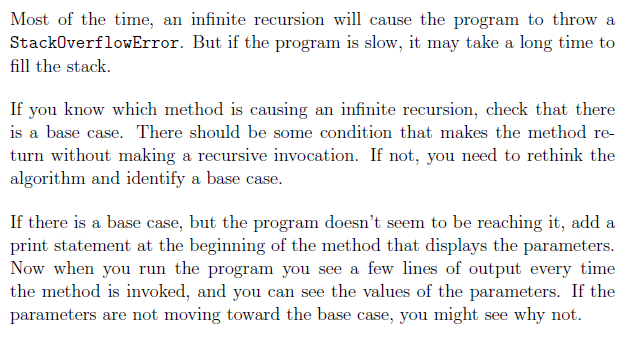 44
[Speaker Notes: check if there is a base cas
your recursive call must move toward the base case]
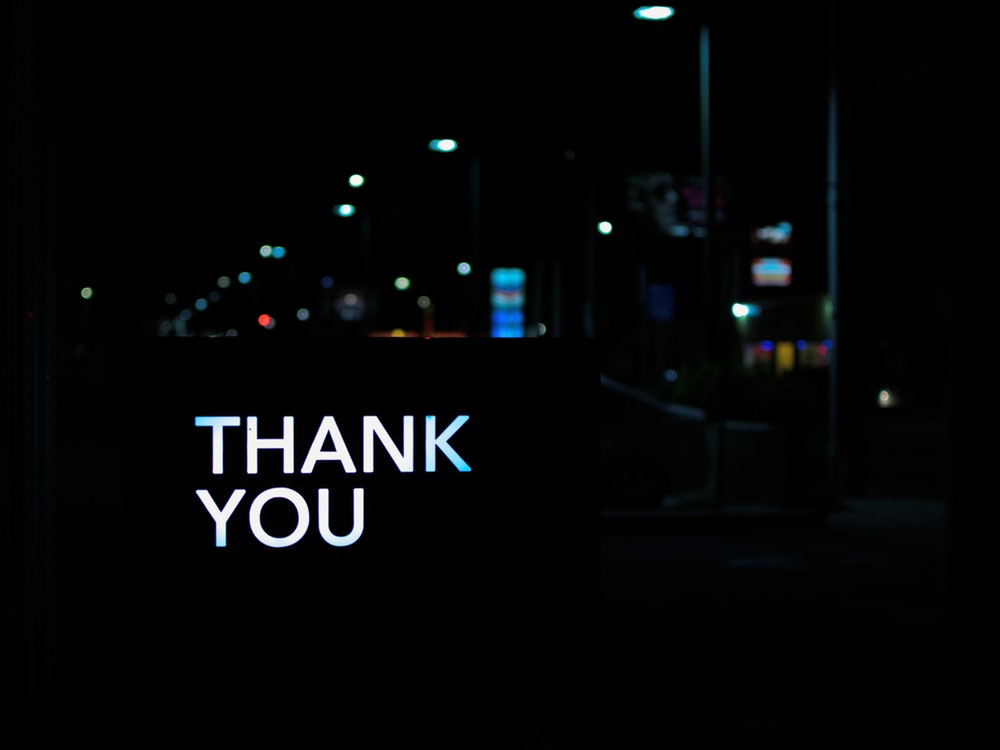 Credits: Chapter 5 & 6 of Think Java book by Allen Downey and Chris Mayfield
[Speaker Notes: Picture: https://unsplash.com/photos/VyC0YSFRDTU]